Позитивное мышление на уроках самопознания.
В целях постепенного приведения учеников в спокойное положение рекомендуется использование тихой, спокойной музыки. Она их встречает, и сопровождает всё время, пока они готовятся к уроку. Музыка настраивает их определенным образом и очень хорошо успокаивает. 
Очень важно и то, в каком состоянии находится сам учитель. Важно, чтобы в нём самом была та тишина, к которой он должен привести детей, чтобы он сам находился в состоянии глубокого внутреннего покоя и равновесия. Тогда это состояние передастся учащимся.
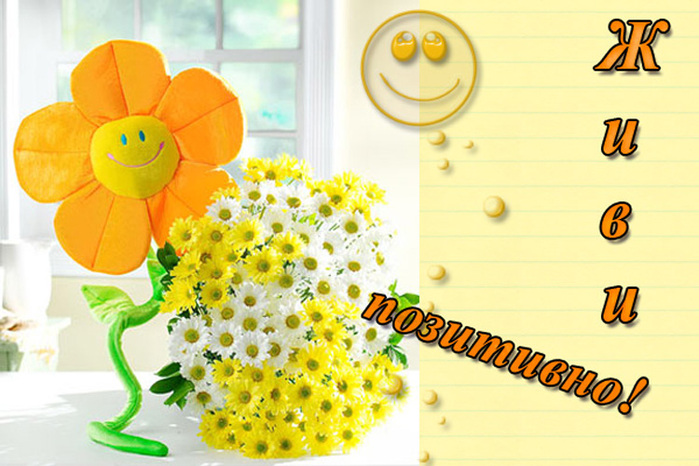 Цитаты.
В план урока необходимо включить несложную, но глубокую цитату или пословицу из учебника, содержащем порой очень много цитат для одного урока. 
Из них учитель может выбрать наиболее подходящую к теме урока одну цитату. Эта цитата может быть короткой, но емко и глубоко выражающей суть главной ценности, которую проходим на уроке. 
Иногда учитель может проявить творческий подход и подобрать собственную цитату, подходящую по его ощущениям к уроку.
Примеры цитат (изречений).
«Смотри на хорошее, слушай хорошее, говори хорошее, думай о хорошем, делай хорошее».
 «Помогай всегда, не вреди никогда». 
«Любовь дает и прощает, эго берет и забывает».
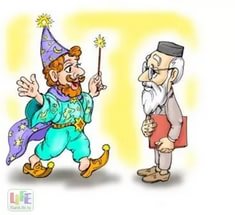 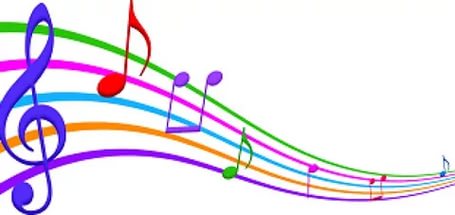 Групповое пение.
Раскрывает душу, облагораживает чувства, объединяет сердца, создает хорошее настроение.
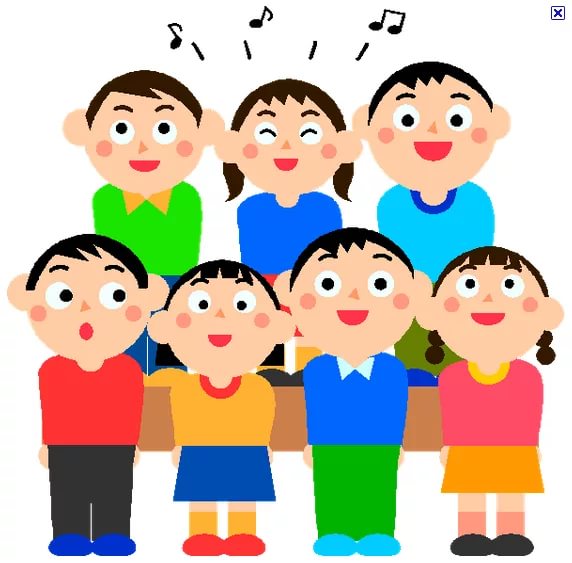 Групповая деятельность.
раскрывает творчество, воспитывает командный дух, укрепляет дисциплину. Все это доставит детям счастье и внесет гармонию в их жизнь. 

«Расскажи мне, и я забуду. Покажи мне, и я запомню. Позволь мне сделать, и я пойму». Конфуций ( 552-479 гг.).
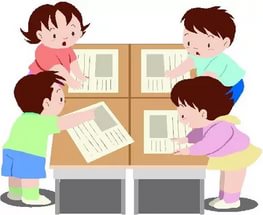 Рассказывание историй, притч, сказок
примеры из жизни святых, мудрецов либо образцы биографий замечательных людей, с которых можно брать пример: 

“Нужно концентрировать детей на позитиве, нужно давать им положительный пример, а не указывать на негатив”. Ибрай Алтынсарин.
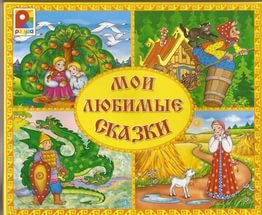 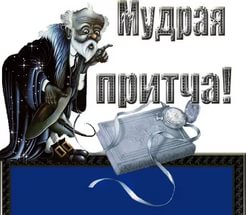 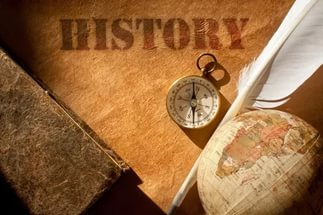 Позитивное мышление на уроках самопознания.
Мыслить позитивно – это умение человека отфильтровывать хорошие и плохие мысли, ставя во главу хорошие. 
Извлекать из плохих ситуаций урок и опыт, а не собирать на себя негатив и нездоровые мысли. 
Понимать, что мир безгранично огромен и то, как он будет относиться к вам, зависит только от вас, в какой бы вы ни были ситуации. 
Именно умение воспринимать хорошее и отталкивать от себя плохое является основной целью позитивного настроя, а методические приемы позитивного настроя позволяют быстрее перейти к позитивному мышлению и гармонизировать свою жизнь в целом.
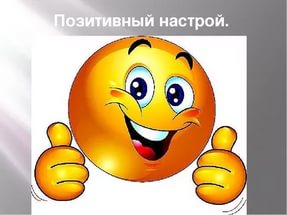 Позитивное мышление на уроках самопознания.
Спокойные движения и голос учителя будут способствовать положительному эффекту в подготовке учеников к позитивному настрою на урок, вхождению в урок с успокоенным умом, чтобы ребята могли участвовать в беседах и обсуждениях без примеси излишних эмоций и негативных личностных переживаний, и ответы шли из глубины сердца. А для этого ум необходимо освободить от мыслей и настроить его на позитивный лад. 
Психологи говорят, что школьников надо поощрять сидеть в тишине несколько минут каждый день. Эта практика дала хорошие результаты. Постоянные упражнения в этом ведут к спокойствию, улучшению памяти, умению концентрироваться, самоконтролю, уравновешенности и интуиции. 
Каждое занятие хорошо начинать и заканчивать минутами позитивного настроя. Ученики становятся более восприимчивыми к тому, что им преподают, и лучше себя ведут на занятии. Можно начинать урок с двух минут позитивного настроя после проведения круга радости или вместо него и постепенно увеличить время примерно до трех-пяти минут.
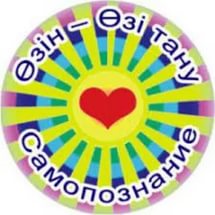 Выводы.
Исходя из вышеизложенного, с уверенностью можно сказать, что применение положительного мышления и цитат, как в качестве методики обучения, так и в повседневной жизни, приведет к очищению подсознания школьников и, в конечном итоге, коллективного мышления всего общества, принесет спокойствие и гармонию в социум. 
Заученные наизусть и продекламированные возвышенные цитаты, пословицы или стихи - все это останется в подсознании и будет способствовать развитию хороших мыслей, правдивой речи и здоровых привычек в повседневной жизни подрастающего поколения. 
Мудрые цитаты рождают любовь, сострадание и чувство благодарности. Позитивные слова и мысли помогают развить уверенность в своих силах, устранить страх, пробуждают мудрость, дают здоровье и счастье.
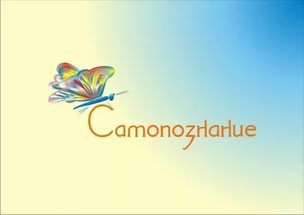